ANNOYANCE
sadness
sadness
fear
fear
ANNOYANCE
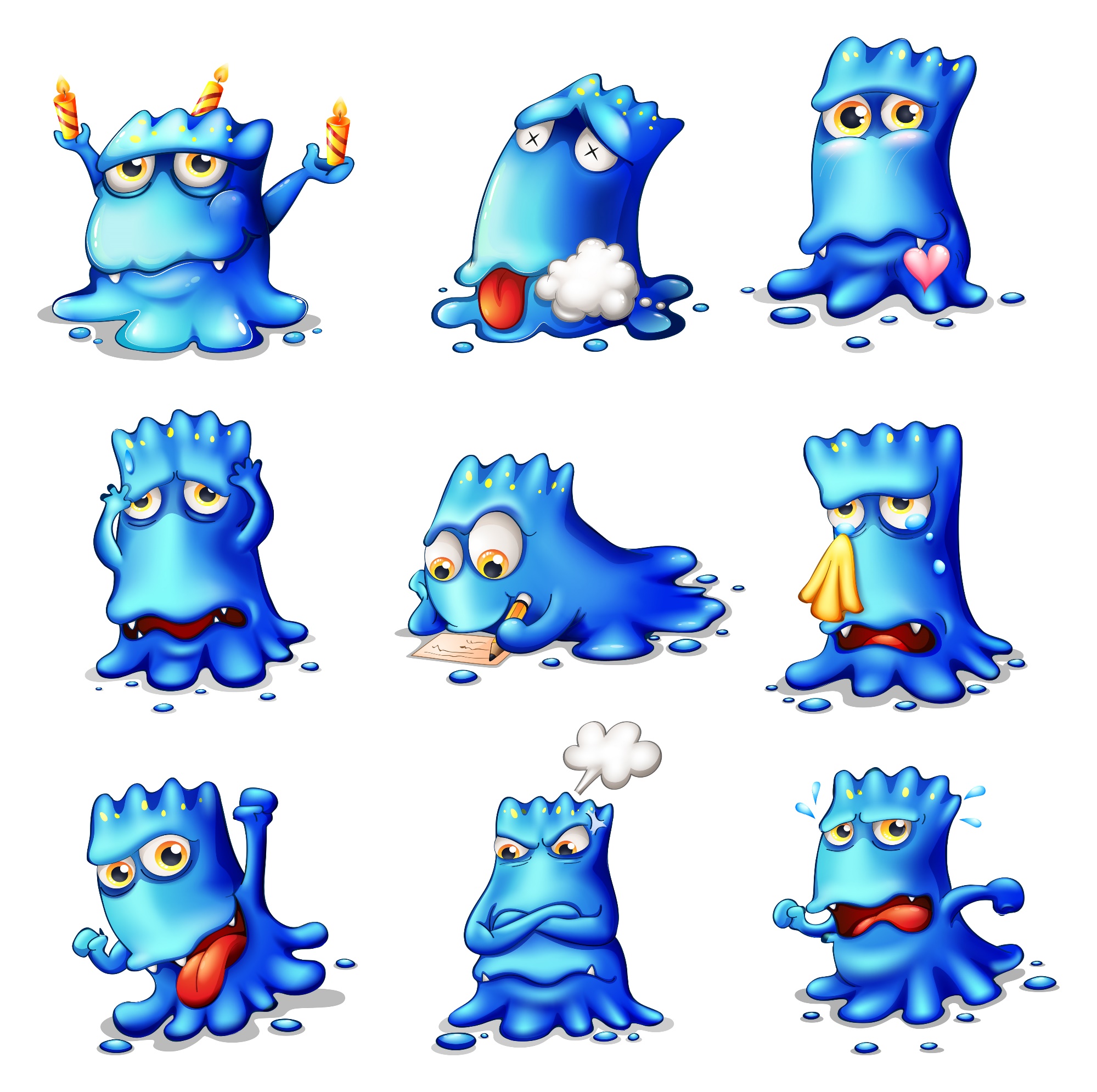 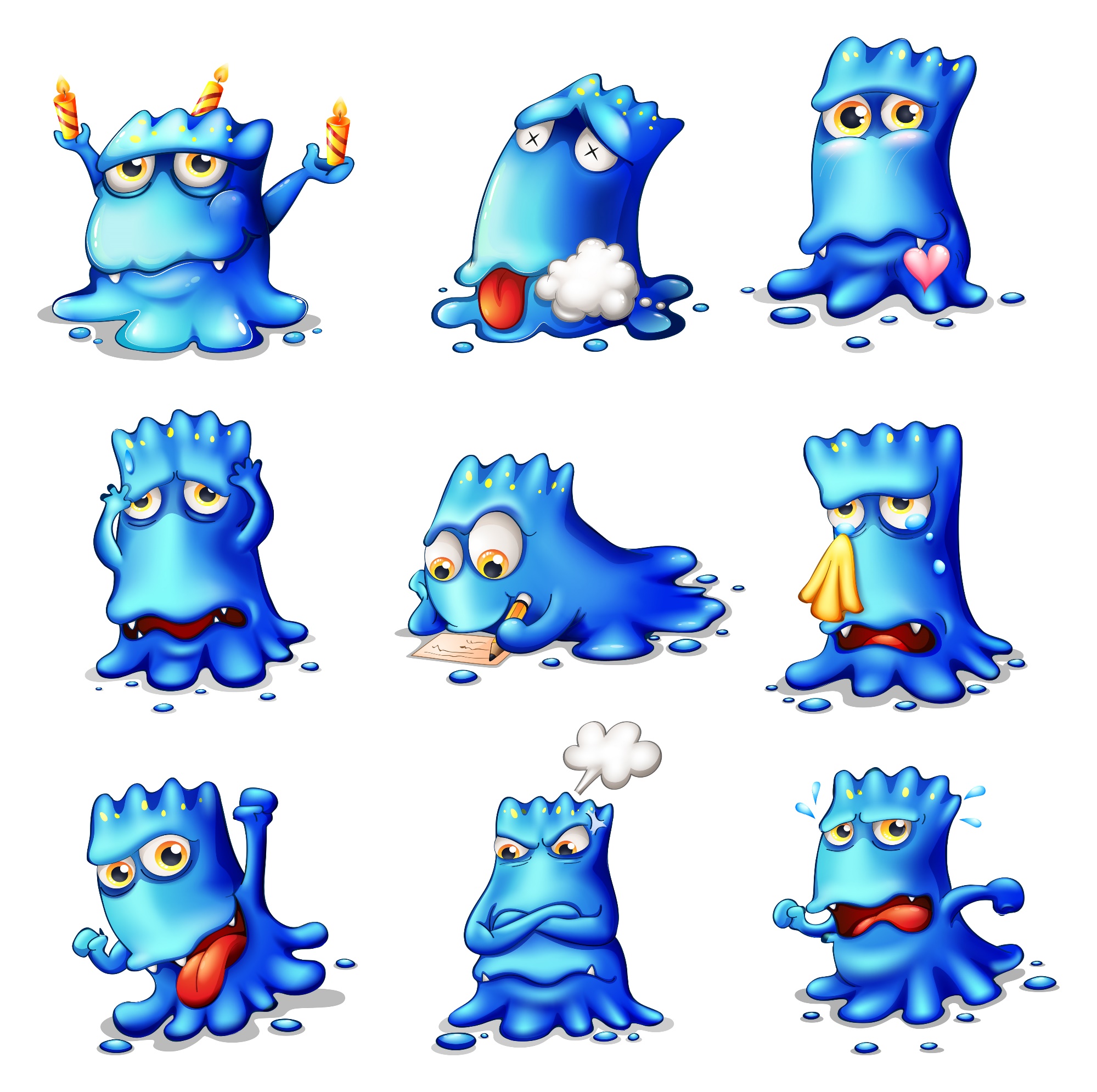 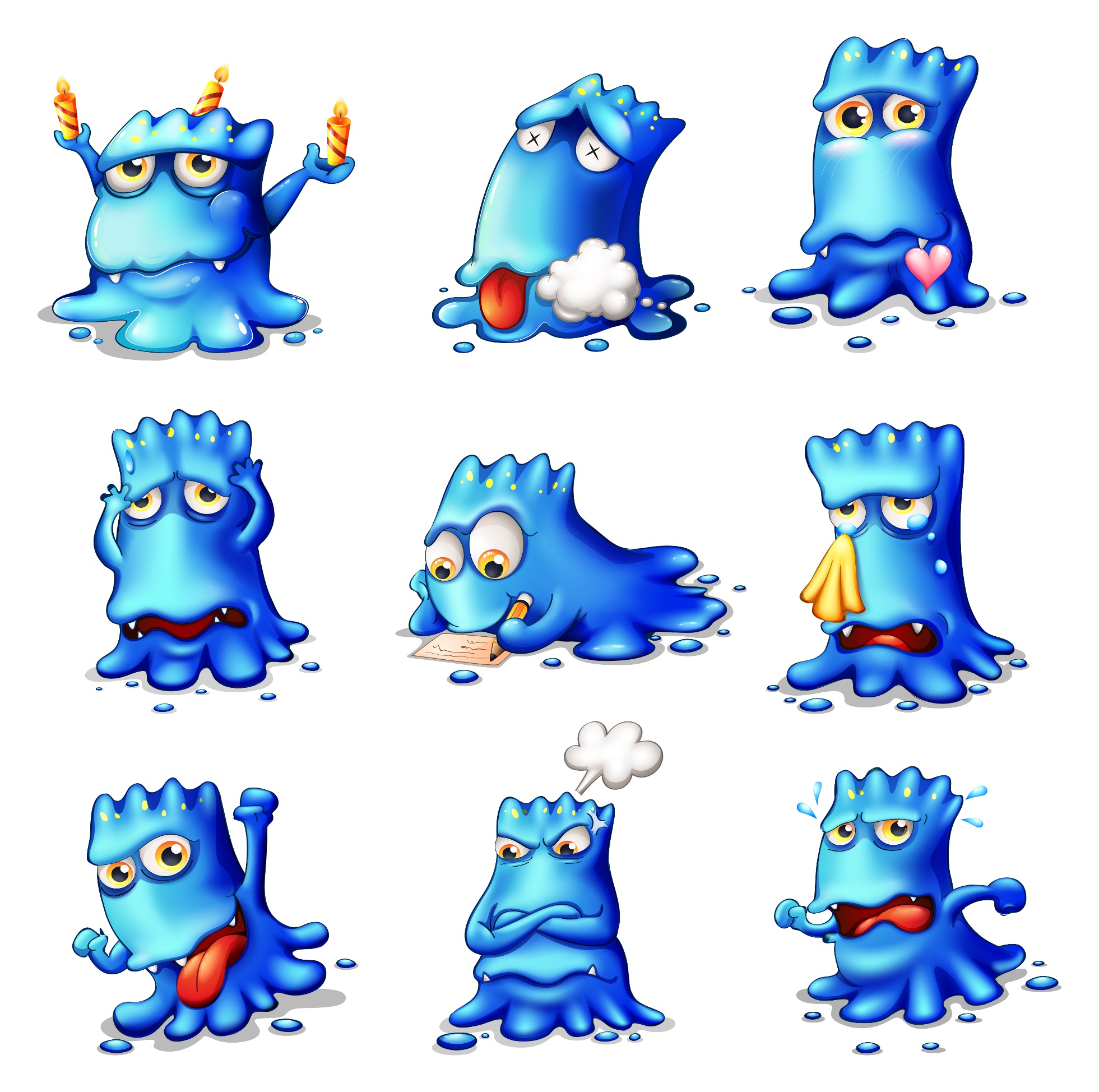 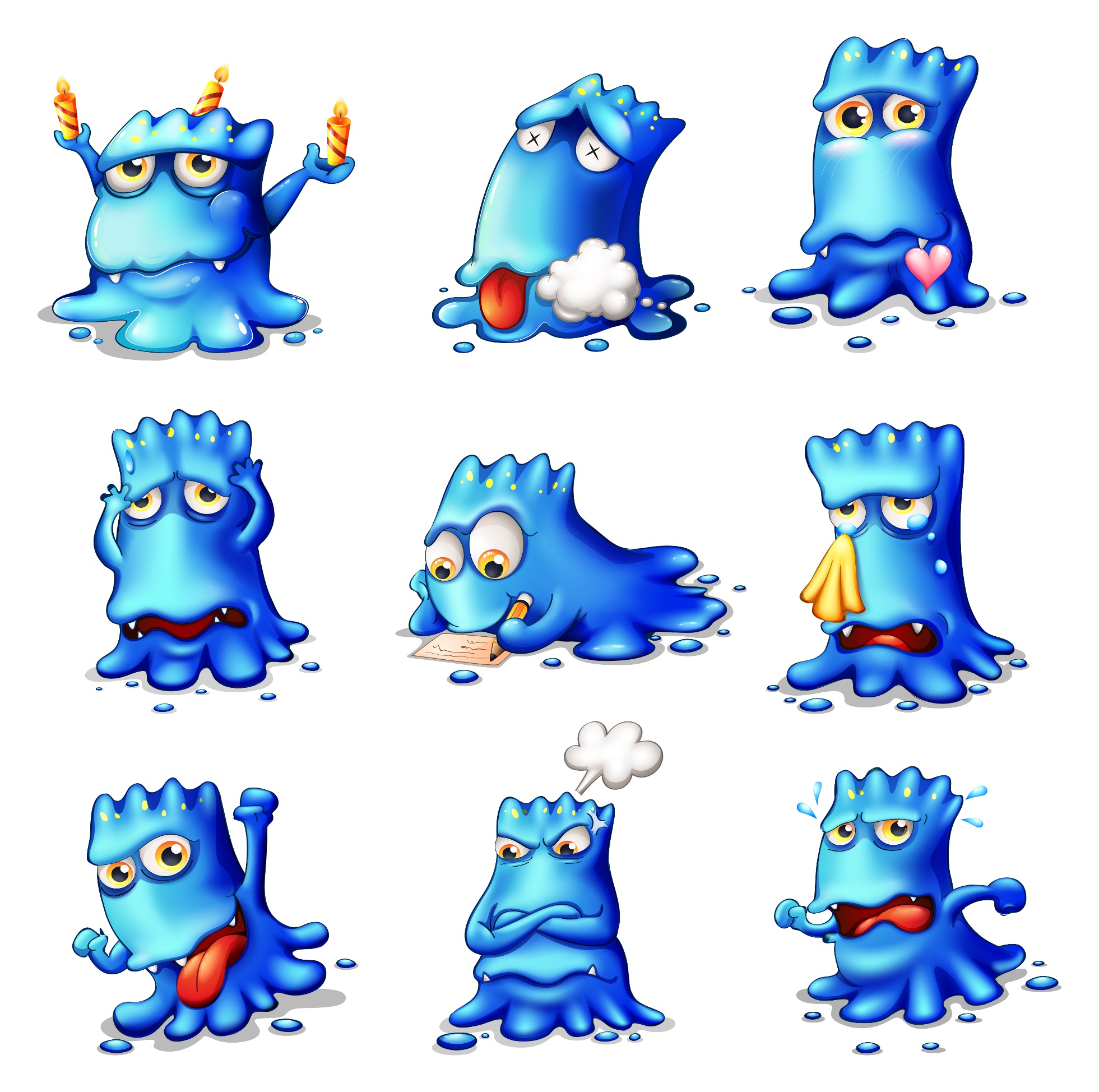 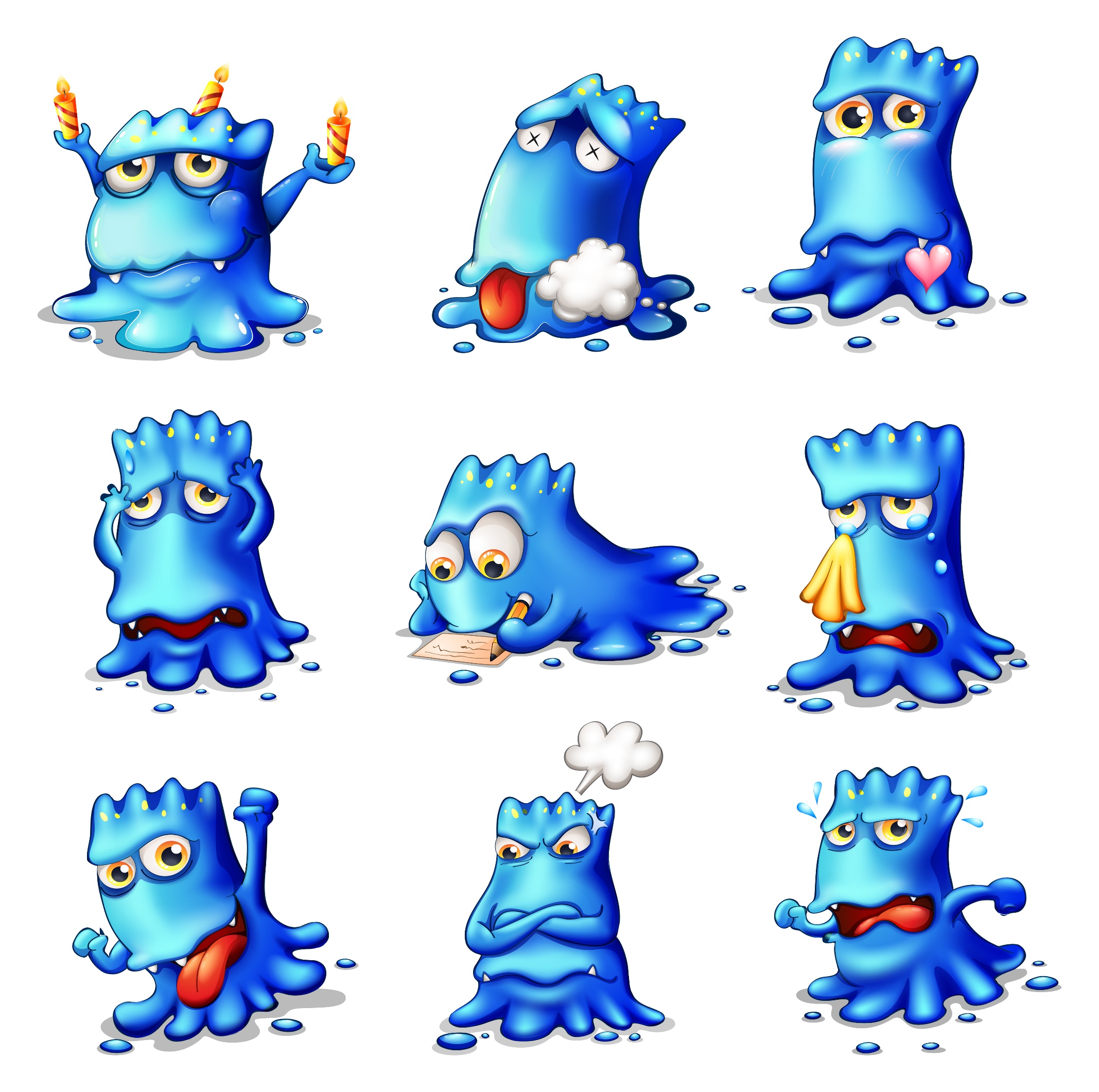 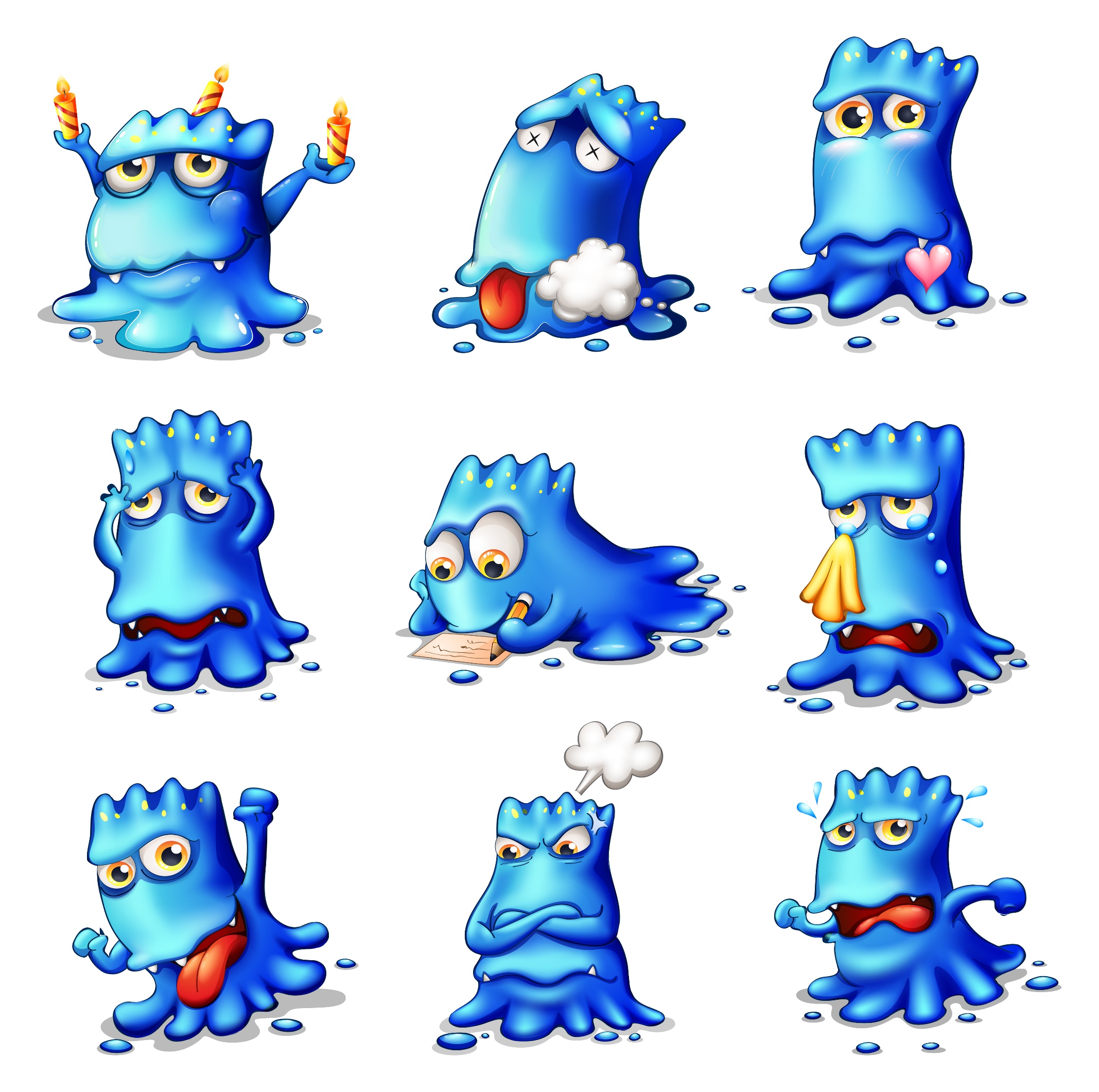